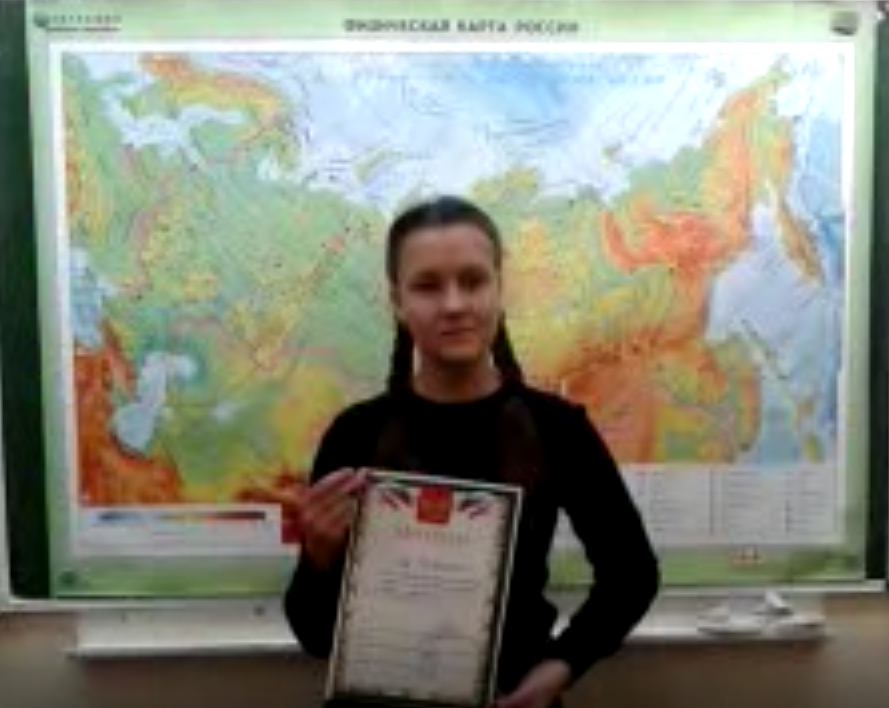 27 ноября 2019 г. ученица 8б класса  попова Анастасия участвовала в региональном конкурсе менделеевских чтений и заняла 2 место. Она представила  проект «Имена путешественников в названиях улиц города Твери».Руководитель проекта  учитель географии  Новикова ольга Александровна.